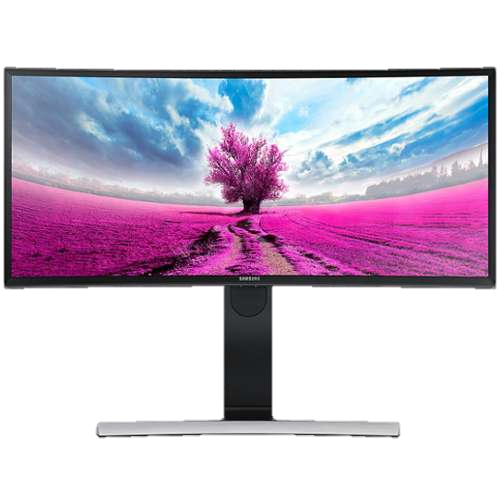 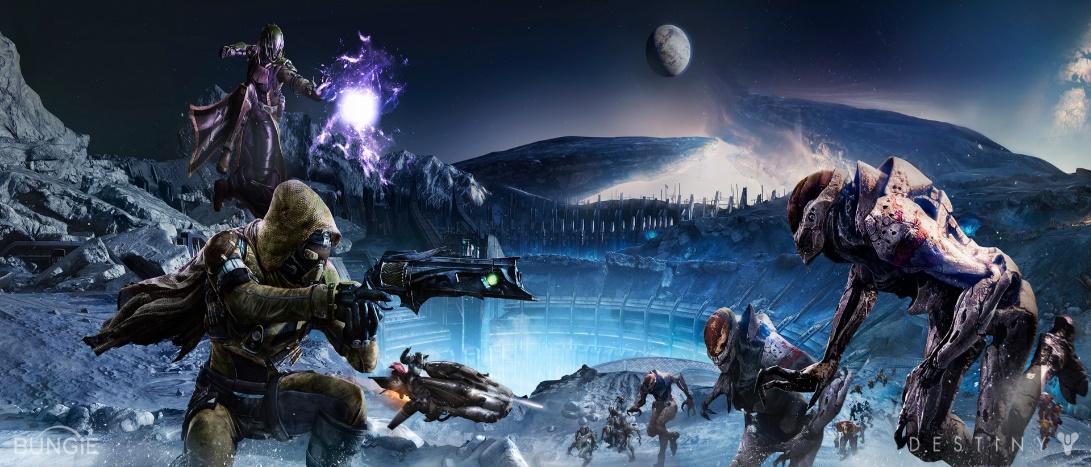 Juan’s PC
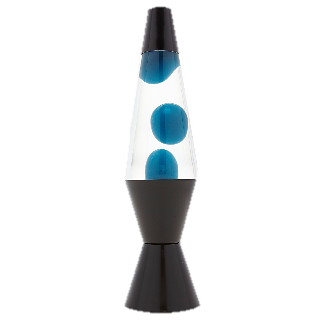 Output
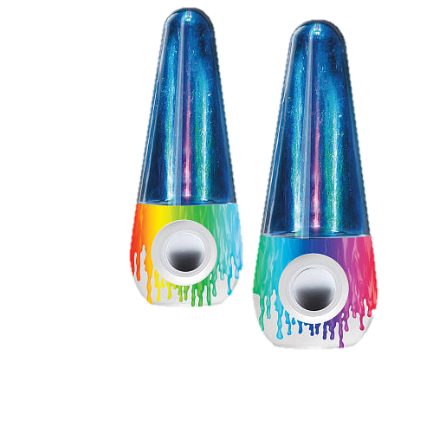 Processor
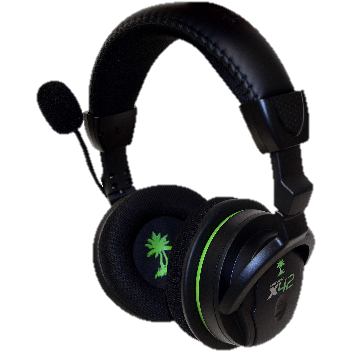 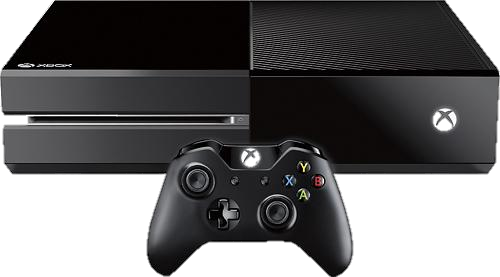 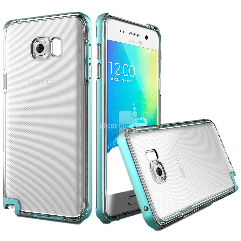 Storage
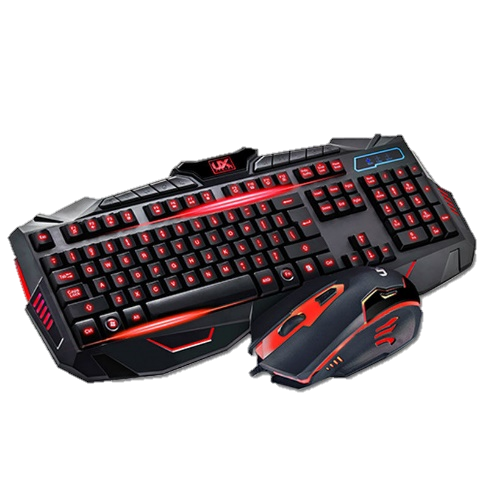 Input
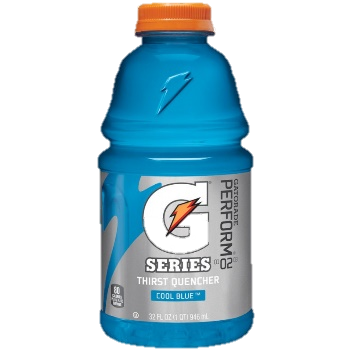 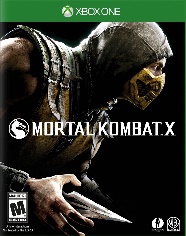 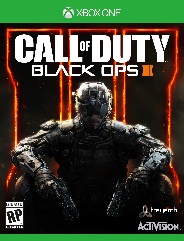 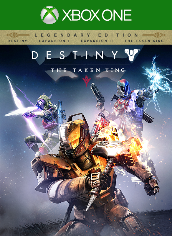